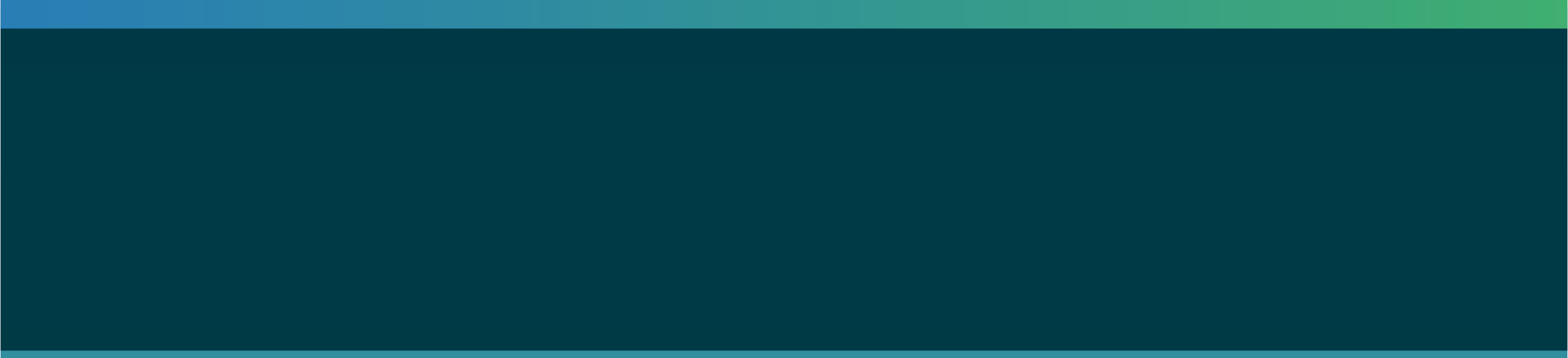 الإدارة العامة للتعليم 
بمحافظة مكة المكرمة
مكتب التعليم ببحرة
ابتدائية بحرة الأولى وروضة الايمان
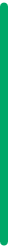 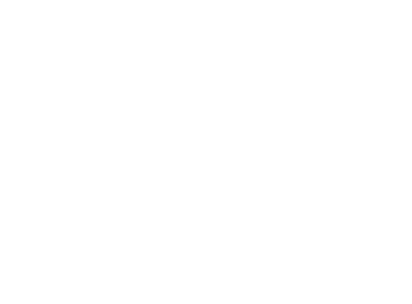 الهدف الرئيسي: تهدف هذه الخطة لتعزيز الانضباط المدرسي في شهر رمضان المبارك مع مراعاة خصوصية الشهر الفضيل وتوفير بيئة تعليمية محفزه ومريحة للطالبات
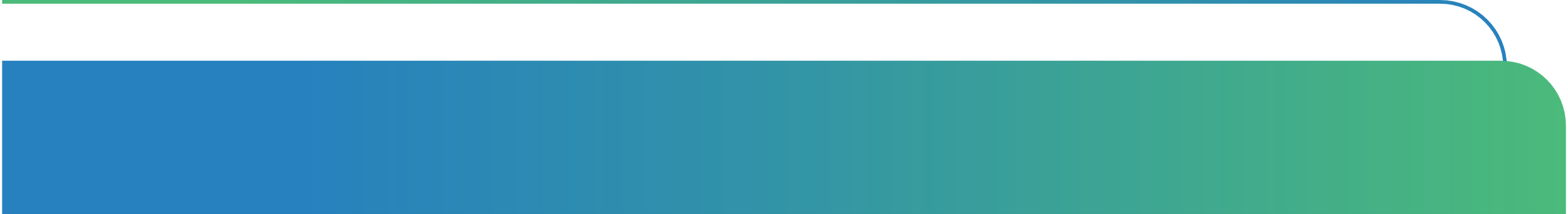 الموجهة الطلابية : نوال المعبدي        وكيلة المدرسة: سميحة الحربي
مديرة المدرسة: فاطمة المطرفي